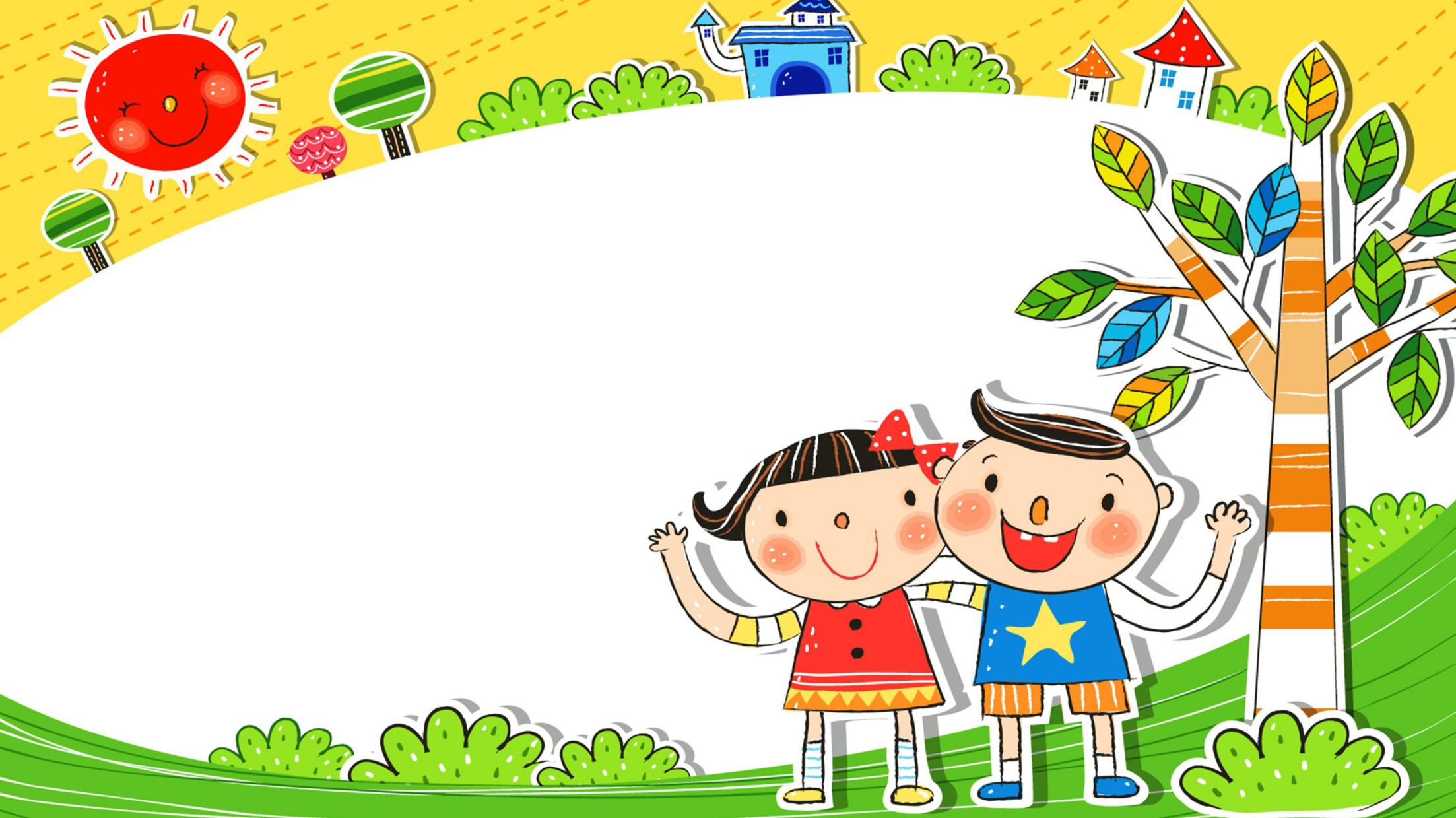 Một ngày đến trường của bé
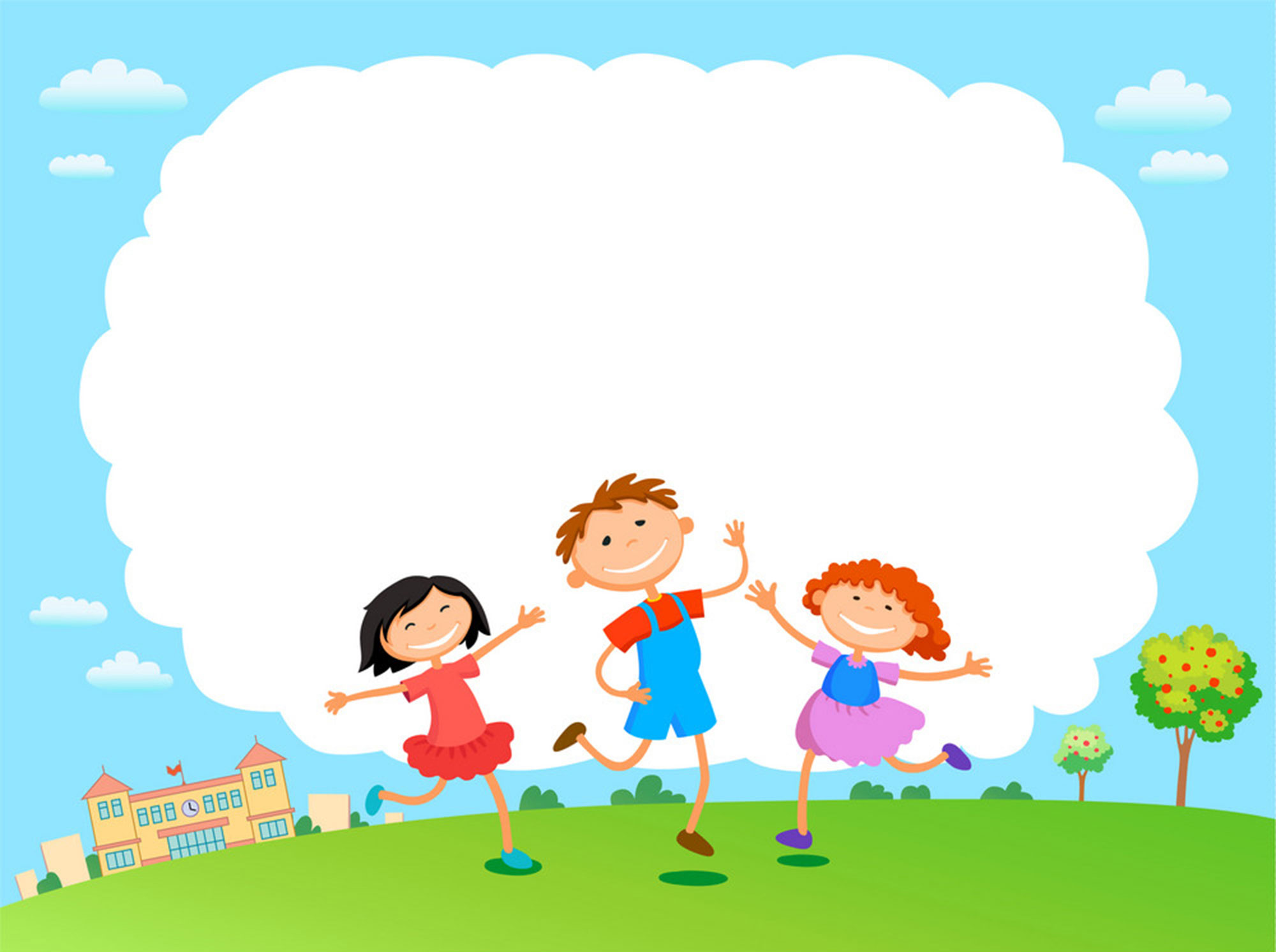 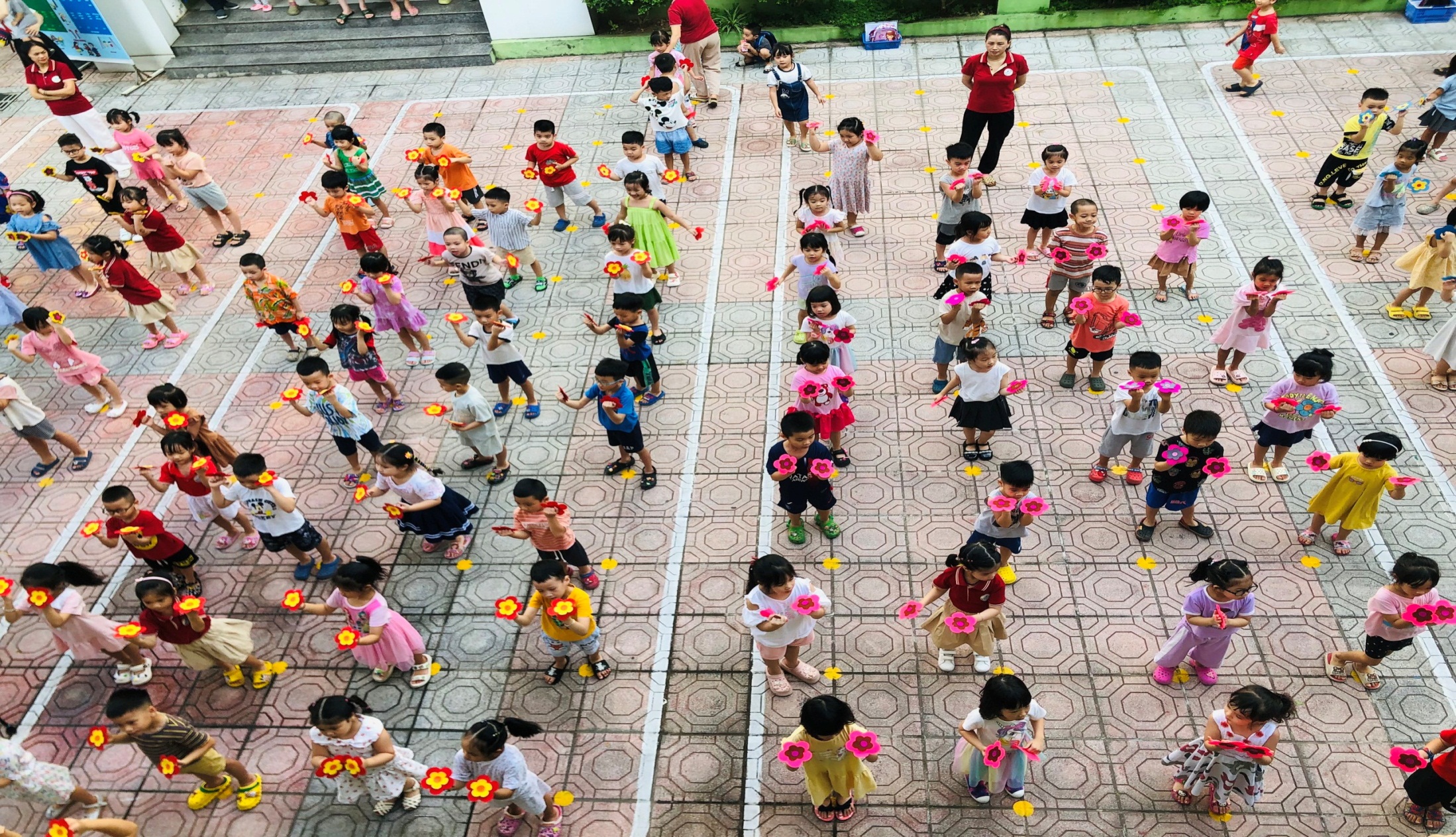 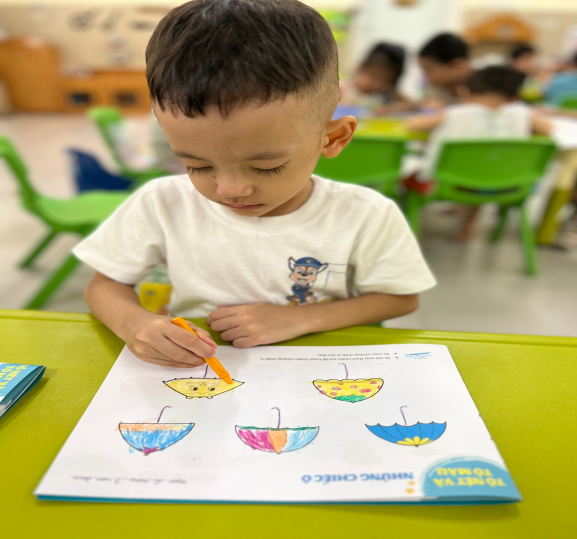 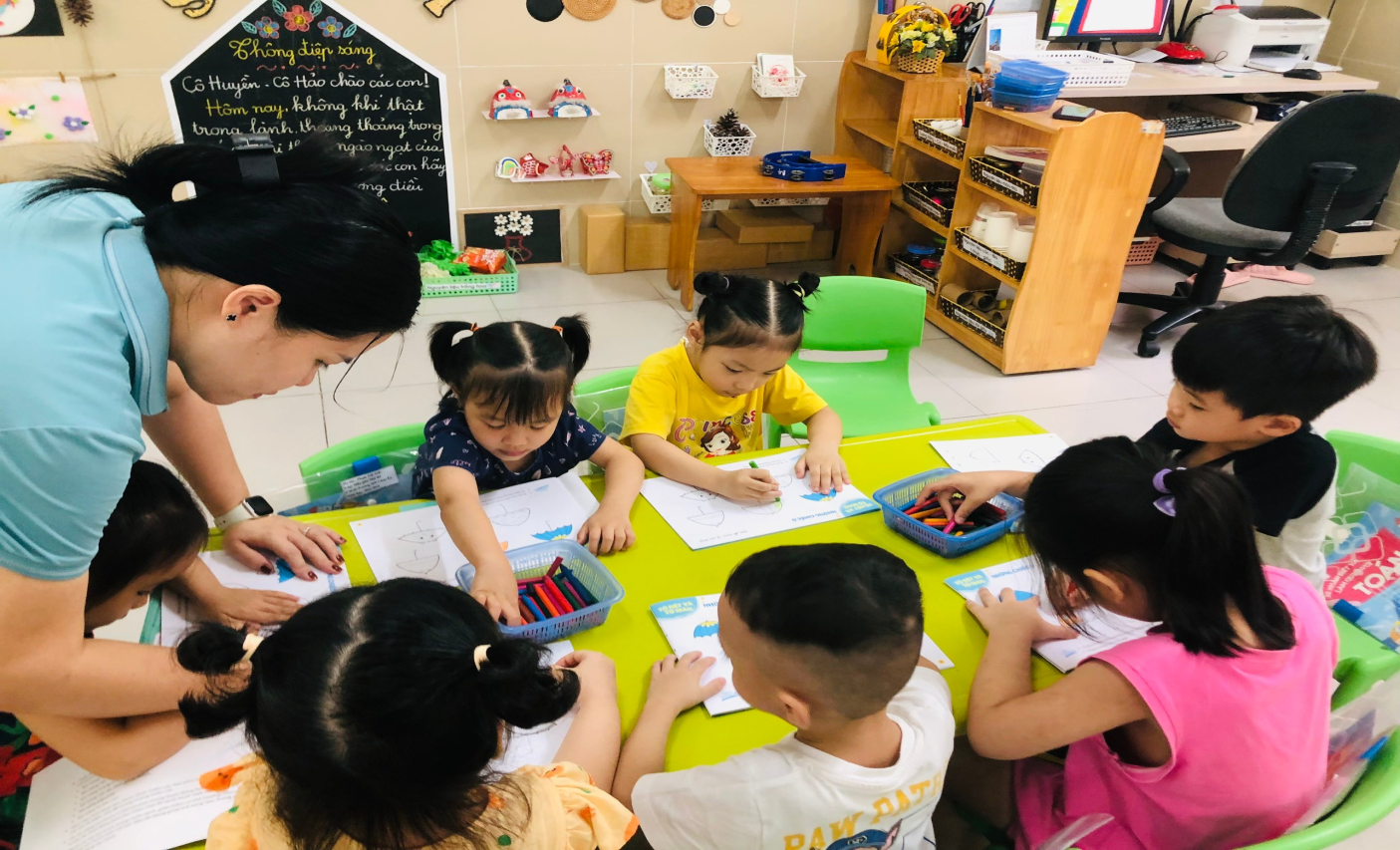 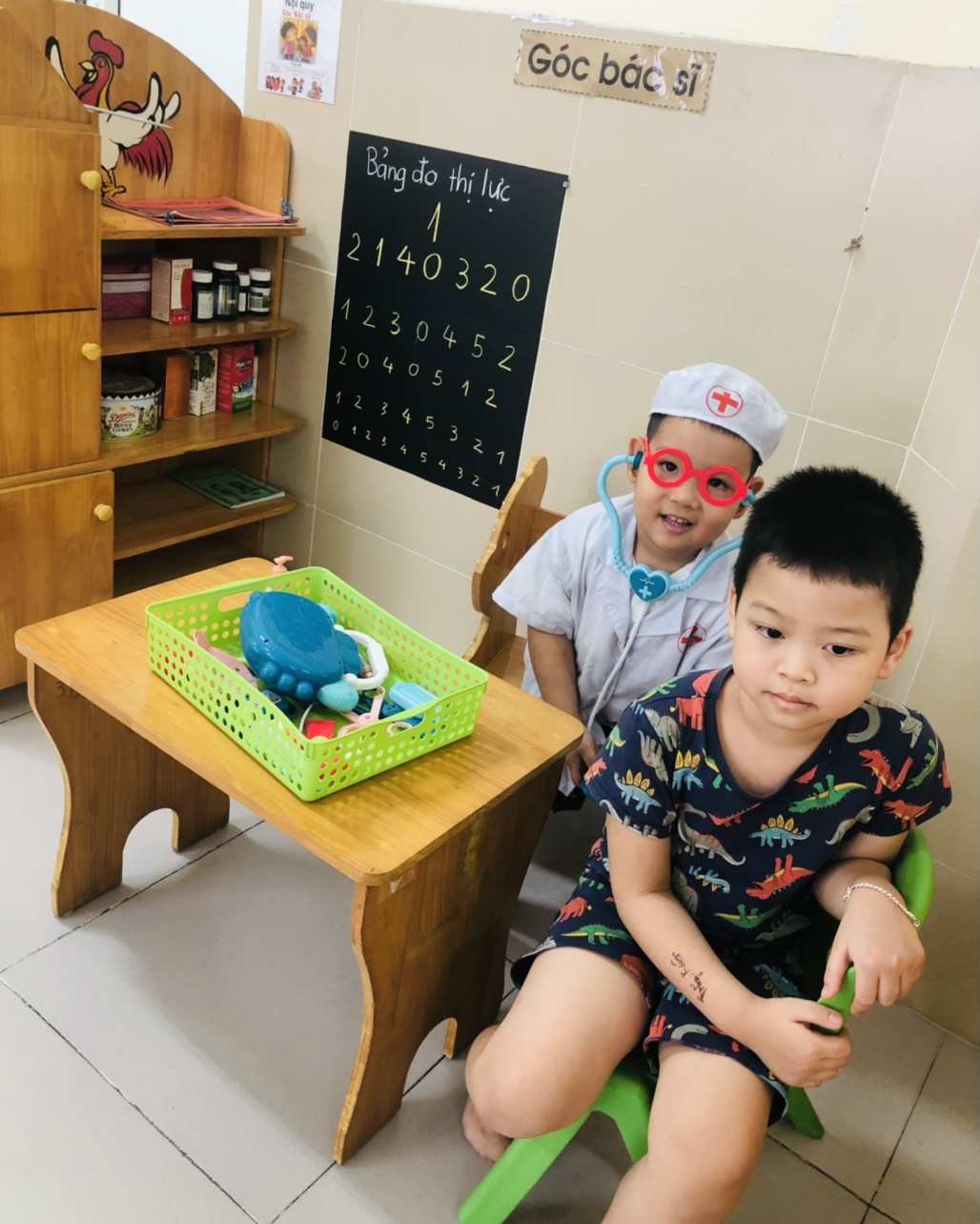